Testing Irradiated Titanium Alloys for High-Cycle FatigueRichard Cowan, Phil Earp, Mike Fitton, Eric Harvey-Fishenden
1. Reasons: Beam Window Fatigue Worries
2. Samples: Benefits and Irradiation Campaigns
3. Commissioning: Ultrasonic Fatigue Rig Methods and Calibration Results
Meso-scale Cantilever
Laser strain evaluation
Ultrasonic Fatigue Rig setup description
LBNF Target Upstream Beam Window
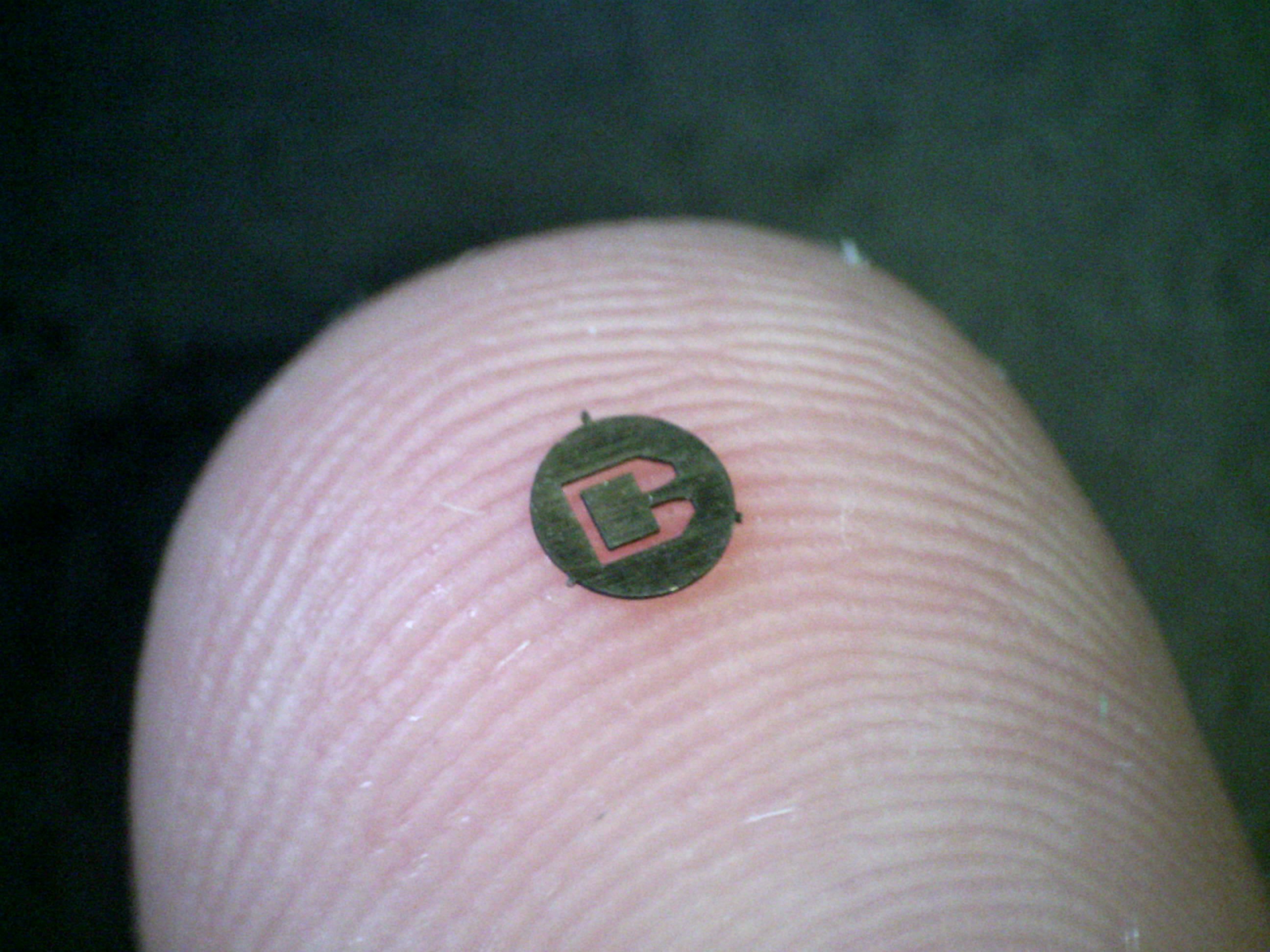 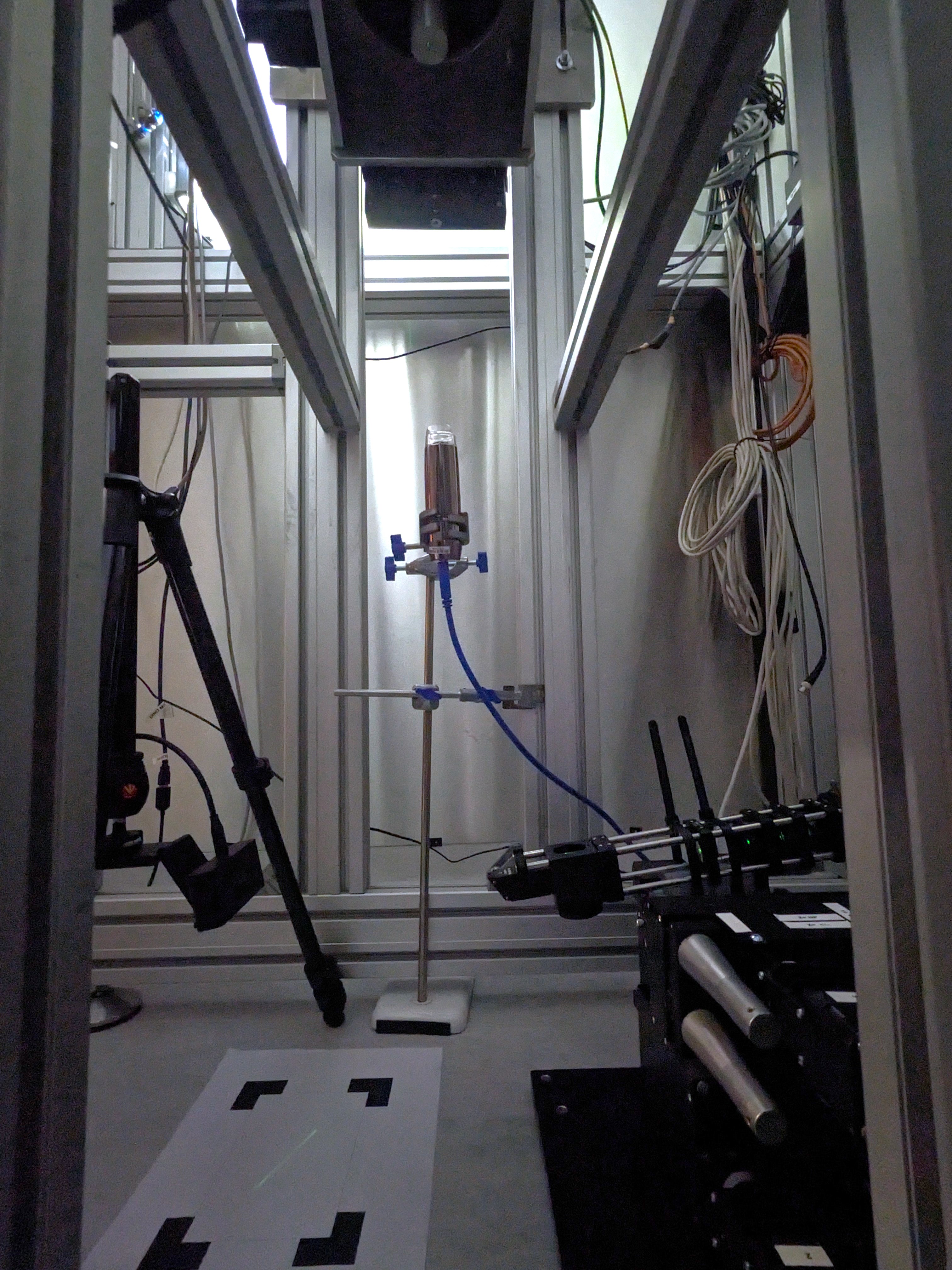 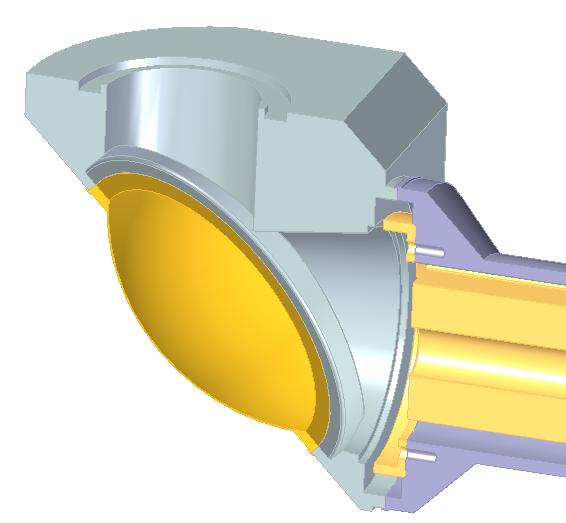 LBNF 120Gev beam
Birmingham Sample Irradiation Environment
T2K Target Upstream Beam Window
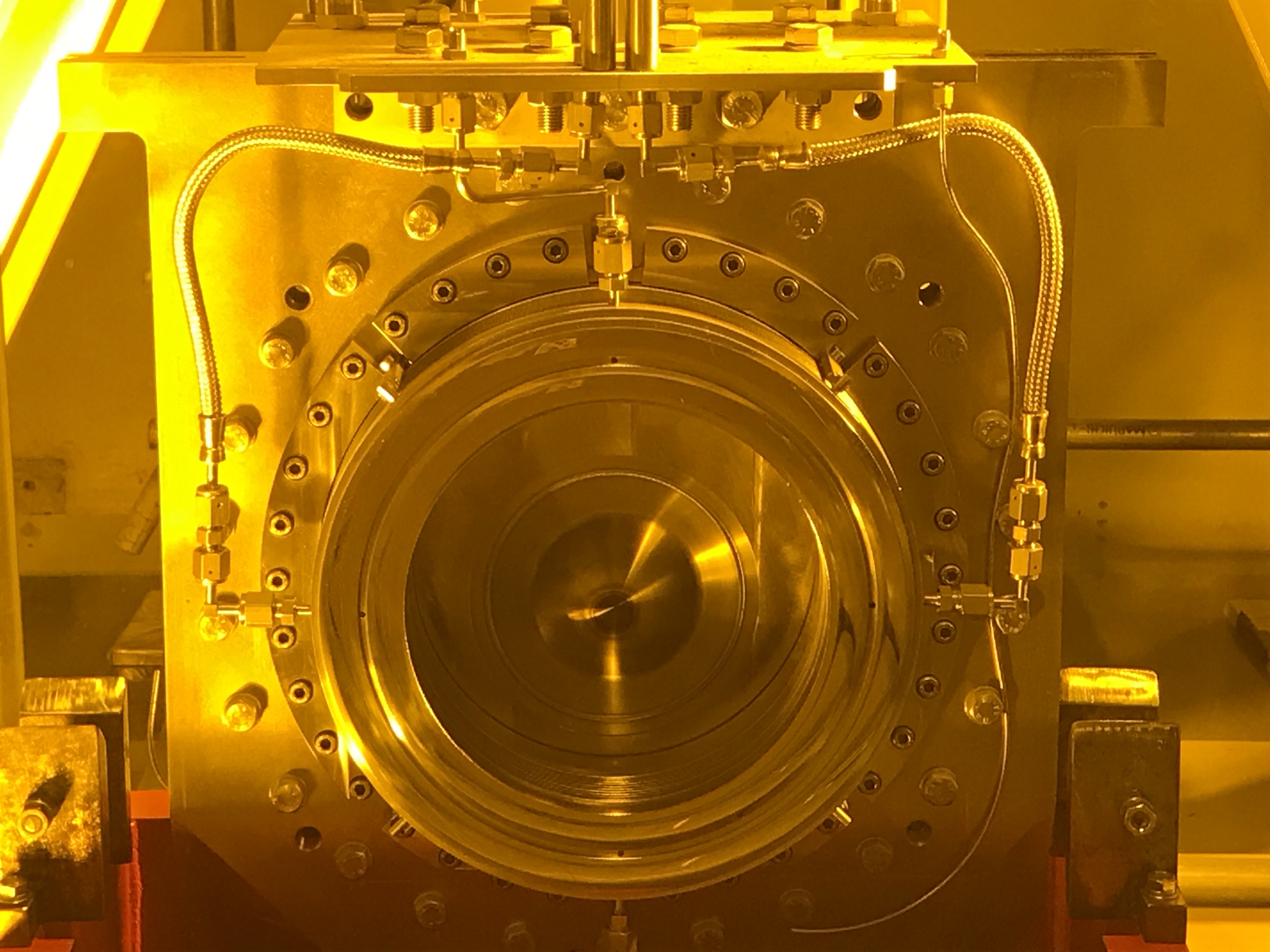 S-N Curve for unirradiated calibration samples
T2K 30 GeV beam
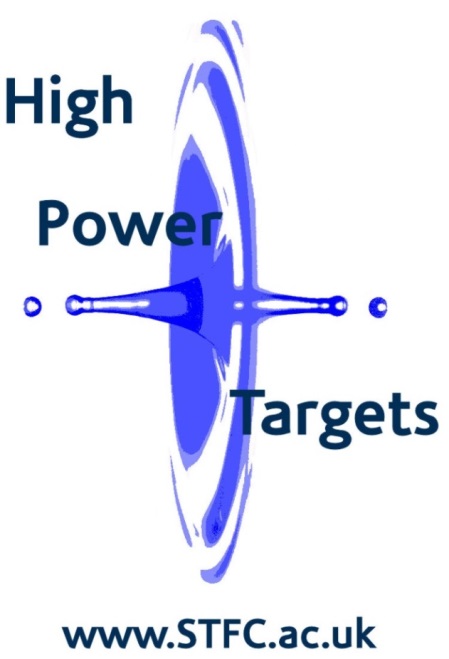 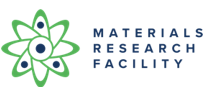 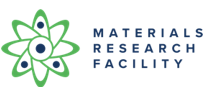 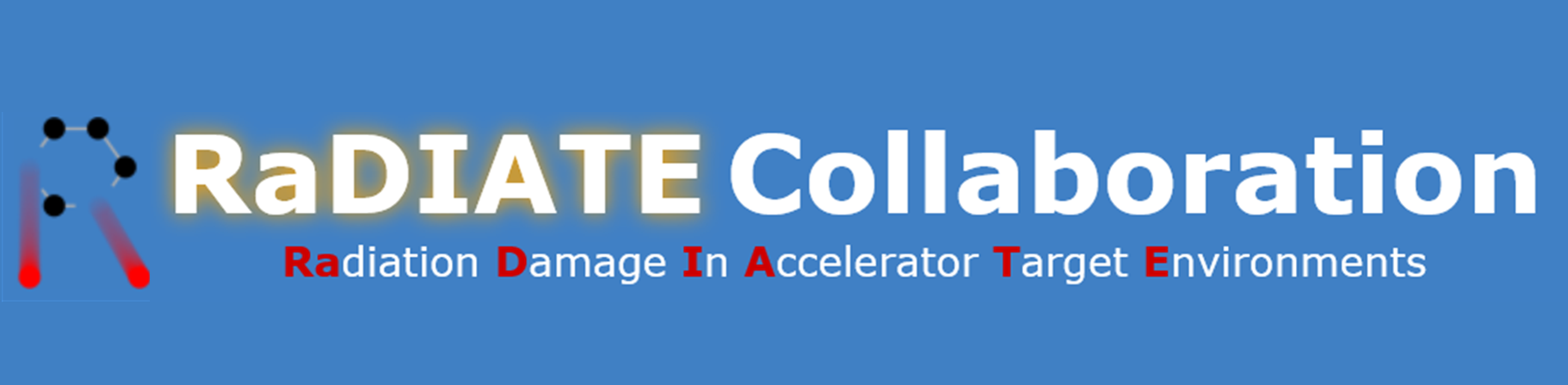 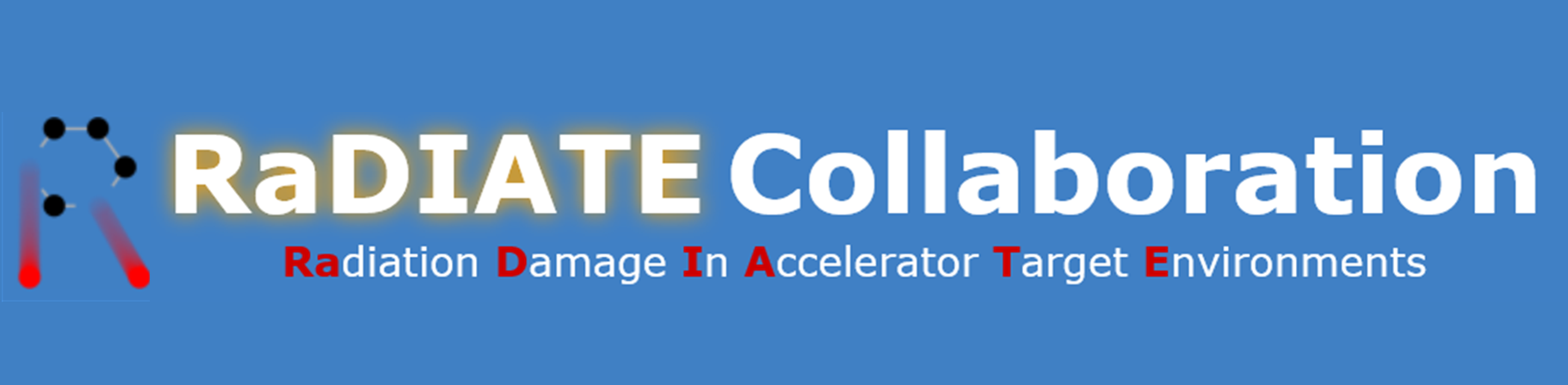 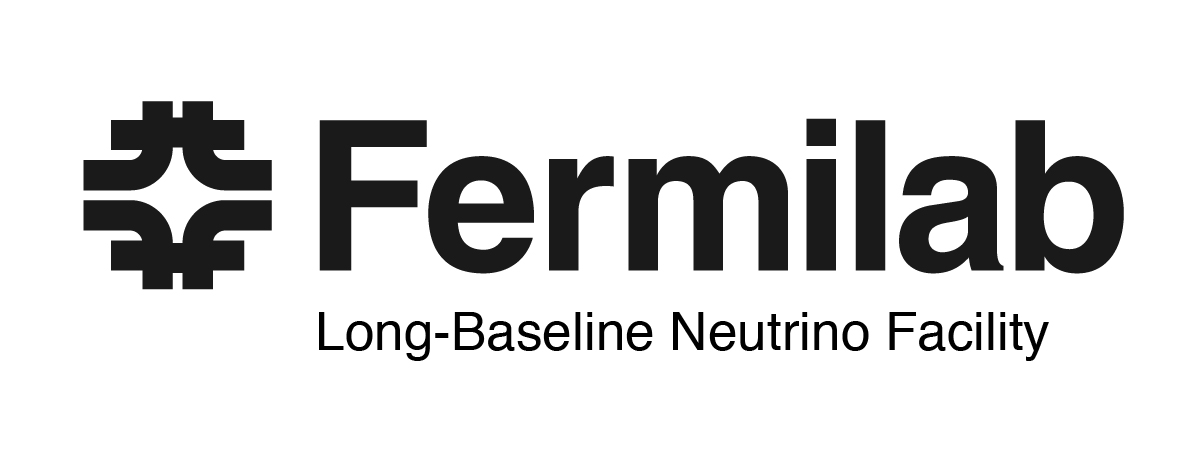 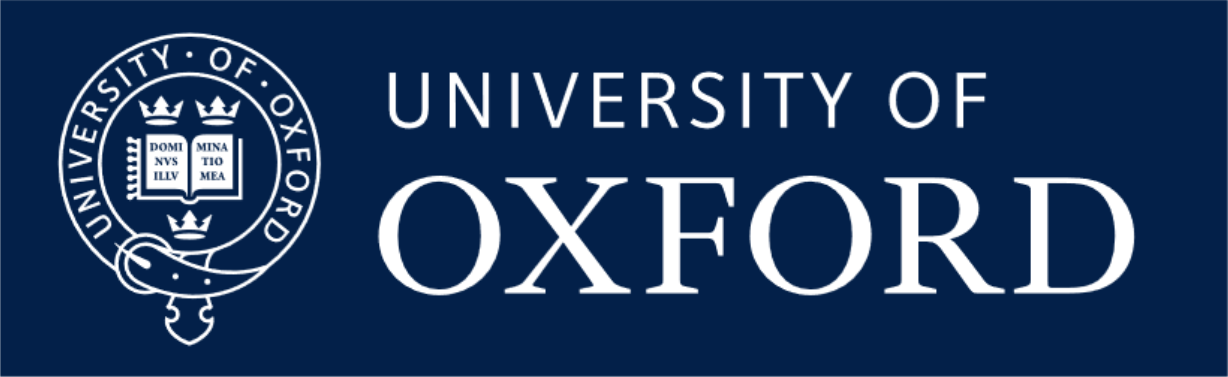 Sample mounted to vertically oscillating ultrasonic horn and deflects due to inertia
Mirrored surface of sample reflects laser
Laser
Line formed corresponding to sample deformation
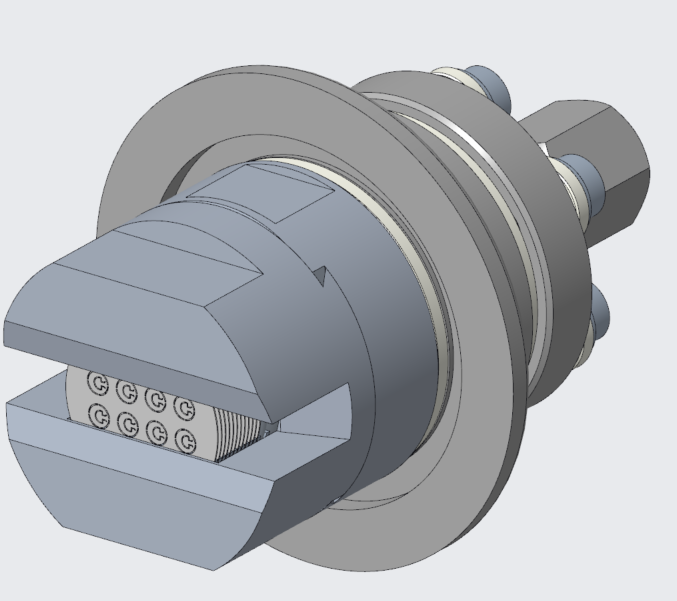 p+
N2 gas